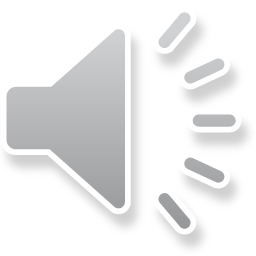 TRÒ CHƠI: VÒNG QUAY MAY MẮN
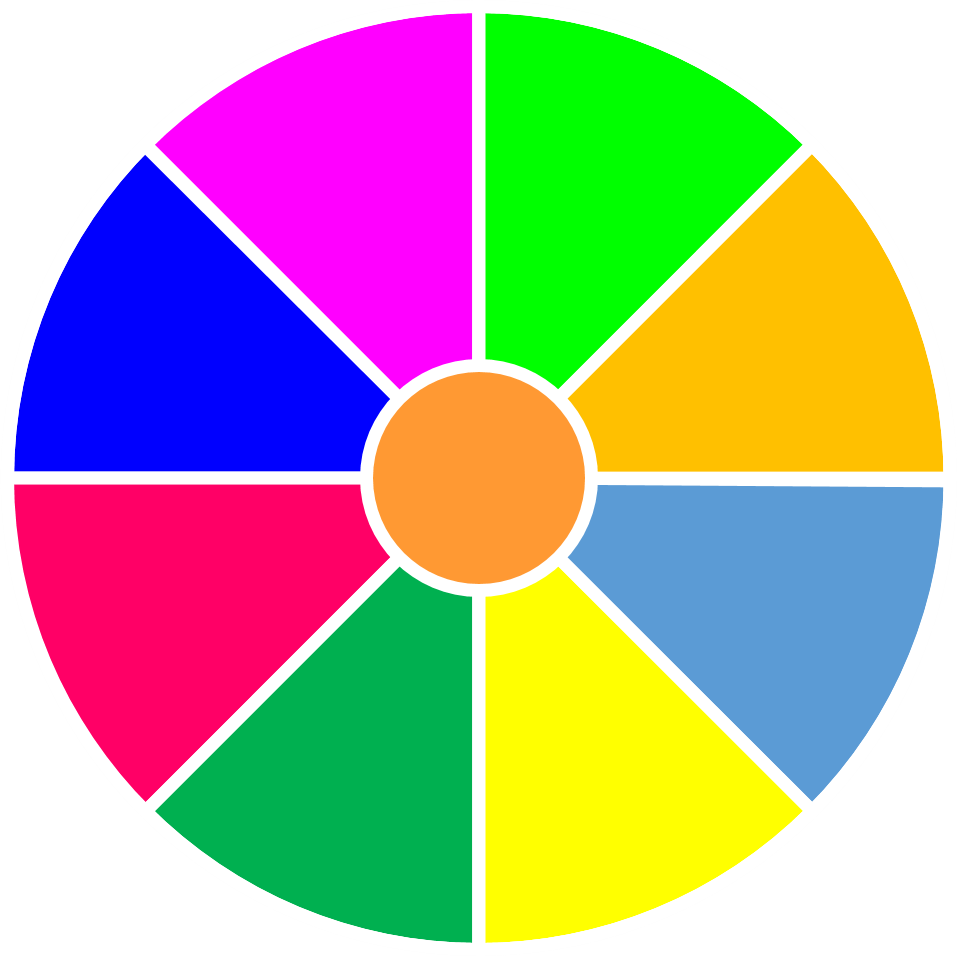 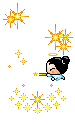 20
30
ĐỌC SGK phần tiểu dẫn, ghi nhớ thông tin về tác giả
Mời 3 HS lên bảng tham gia trò chơi: lần lượt chọn các câu hỏi từ 1-9 (mỗi học sinh 3 câu) Trả lời đúng sẽ được quay lấy điểm
HS nào điểm cao nhất sẽ thắng
40
10
50
80
60
70
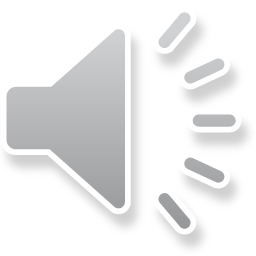 VÒNG QUAY 
MAY MẮN
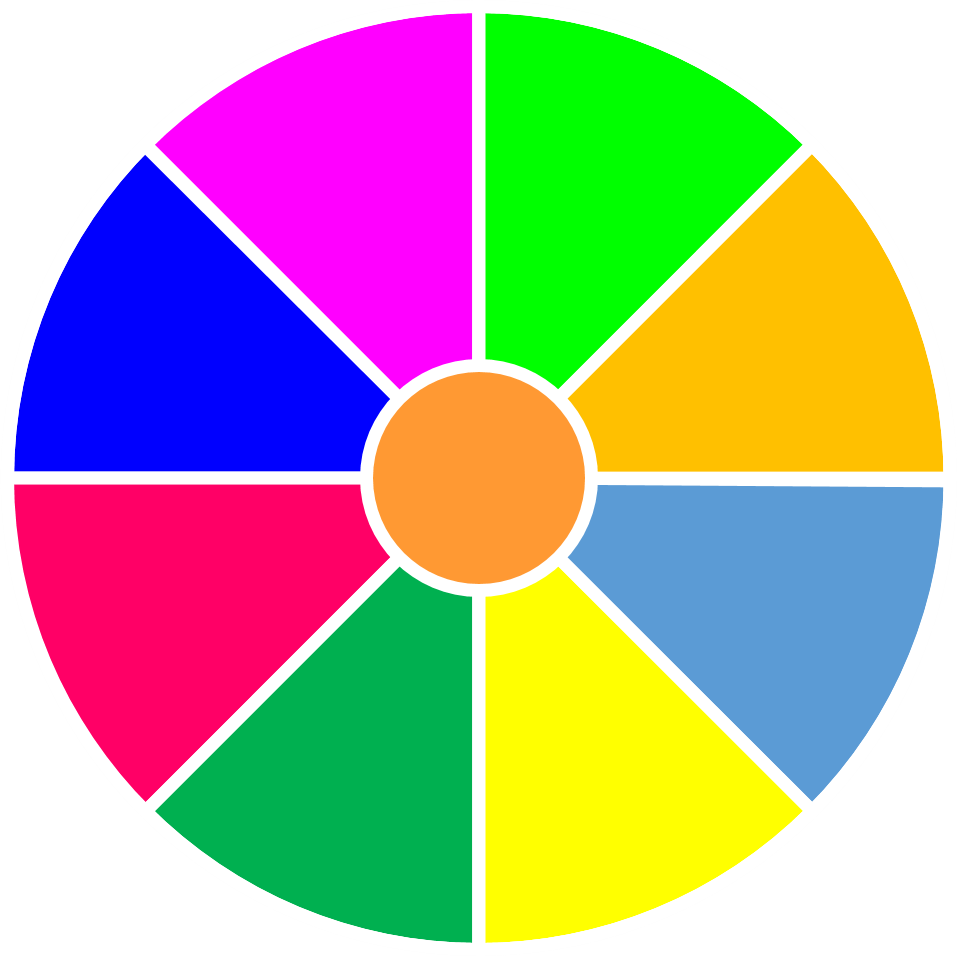 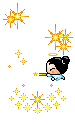 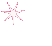 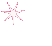 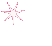 20
30
40
1
2
3
10
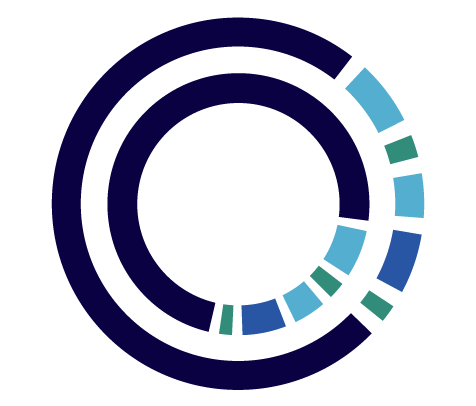 50
80
4
5
6
60
70
7
8
9
QUAY
Bài thơ “Nhớ rừng” của tác giả nào?
A. Thế Lữ
B. Tế Hanh
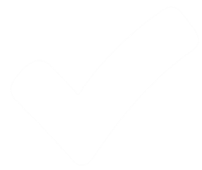 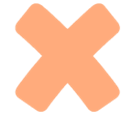 C. Nam Cao
D. Thạch Lam
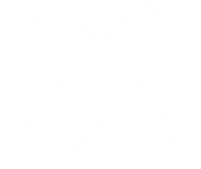 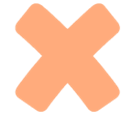 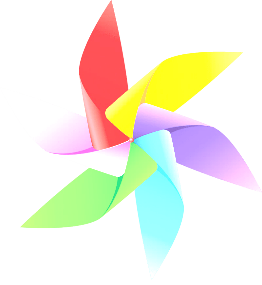 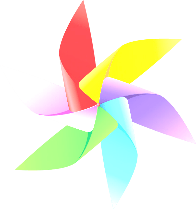 QUAY VỀ
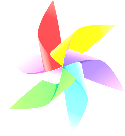 Nội dung bài thơ Nhớ rừng là:
A. Niềm khao khát tự do
B. Cả A, C, D
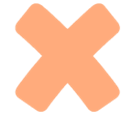 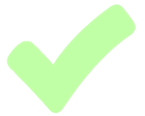 C. Niềm phẫn uất
D. Lòng yêu nước
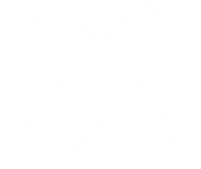 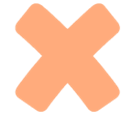 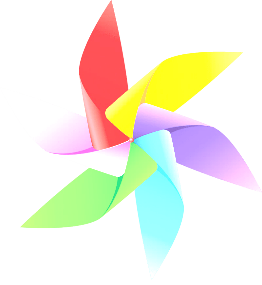 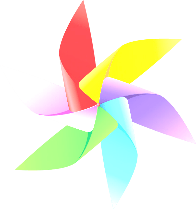 QUAY VỀ
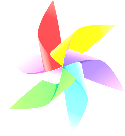 Nhận xét sau ứng với tác giả nào?
“ Thơ ông thường mang nặng lòng thương người và niềm hoài cổ.”
A. Vũ Đình Liên
B. Thế Lữ
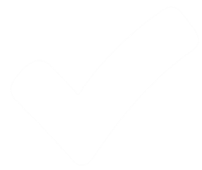 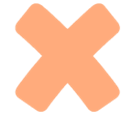 C. Tế Hanh
D. Xuân Diệu
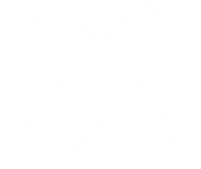 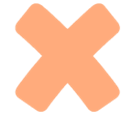 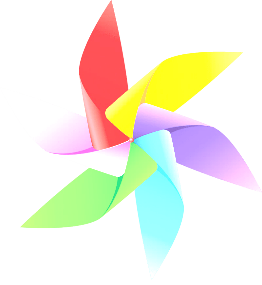 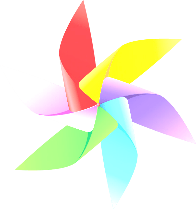 QUAY VỀ
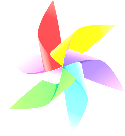 Quê hương của Tế Hanh gắn liền với nghề nào?
A. Nghề làm mộc
B. Nghề làm miến
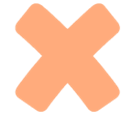 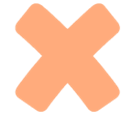 C. Nghề đánh cá biển
D. Nghề làm mắm
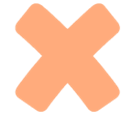 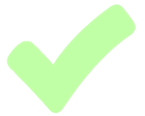 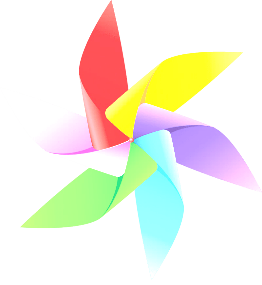 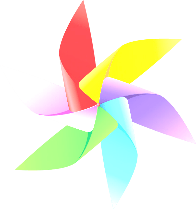 QUAY VỀ
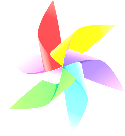 Tế Hanh đã so sánh ‘cánh buồm’ với hình ảnh nào?
A. Con Tuấn Mã
B. mảnh hồn làng
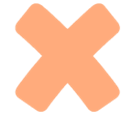 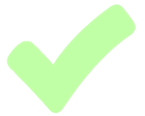 C. Dân Làng
D. Quê hương
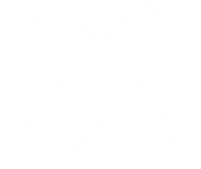 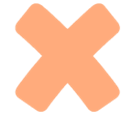 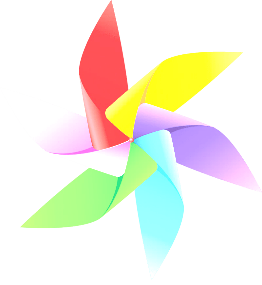 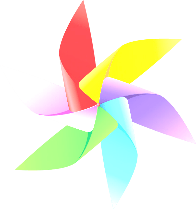 QUAY VỀ
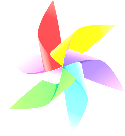 Hai câu thơ ‘Chiếc thuyền im bến mỏi trở về nằm-Nghe chất muối thấm dần trong thớ vỏ’ sử dụng biện pháp tu từ gì?
A. So sánh
B. Điệp từ
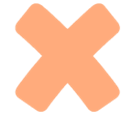 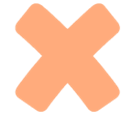 C. Ẩn dụ
D. Nhân hóa
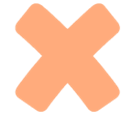 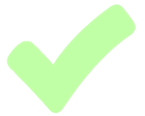 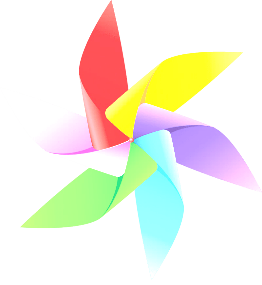 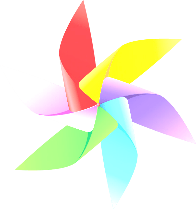 QUAY VỀ
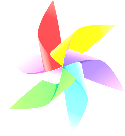 Bài thơ Khi con tu hú do ai sáng tác
A. Tế Hanh
B. Tố Hữu
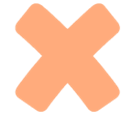 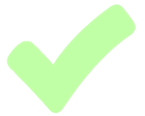 C. Hồ Chí Minh
D. Xuân Diệu
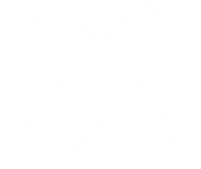 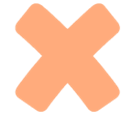 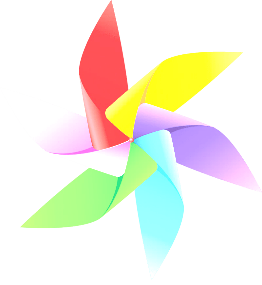 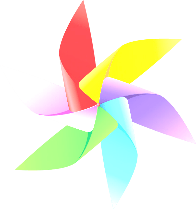 QUAY VỀ
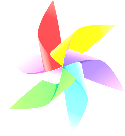 Bài thơ “Khi con tu hú” nằm trong tập thơ nào của tác giả Tố Hữu?
A. Từ ấy
B. Việt Bắc
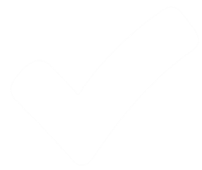 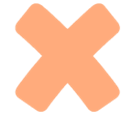 C. Ra trận
D. Máu và hoa
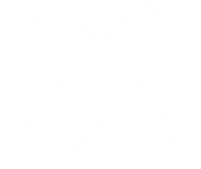 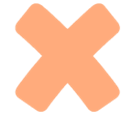 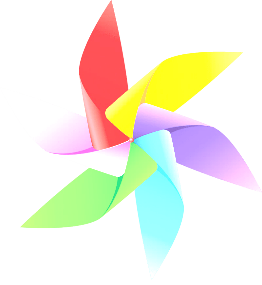 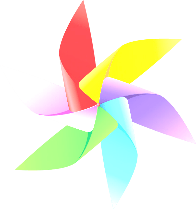 QUAY VỀ
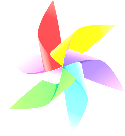 Bài thơ “Tức cảnh Pác Bó” do ai sáng tác?
A. Tố Hữu
B. Nam Cao
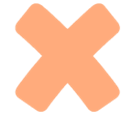 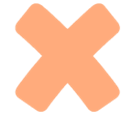 C. Hồ Chí Minh
D. Chính Hữu
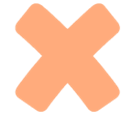 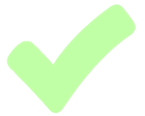 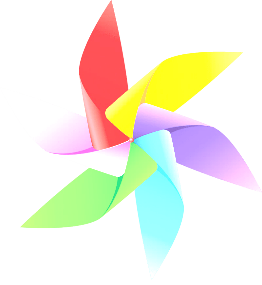 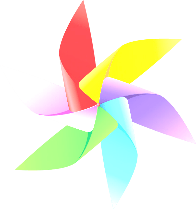 QUAY VỀ
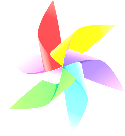